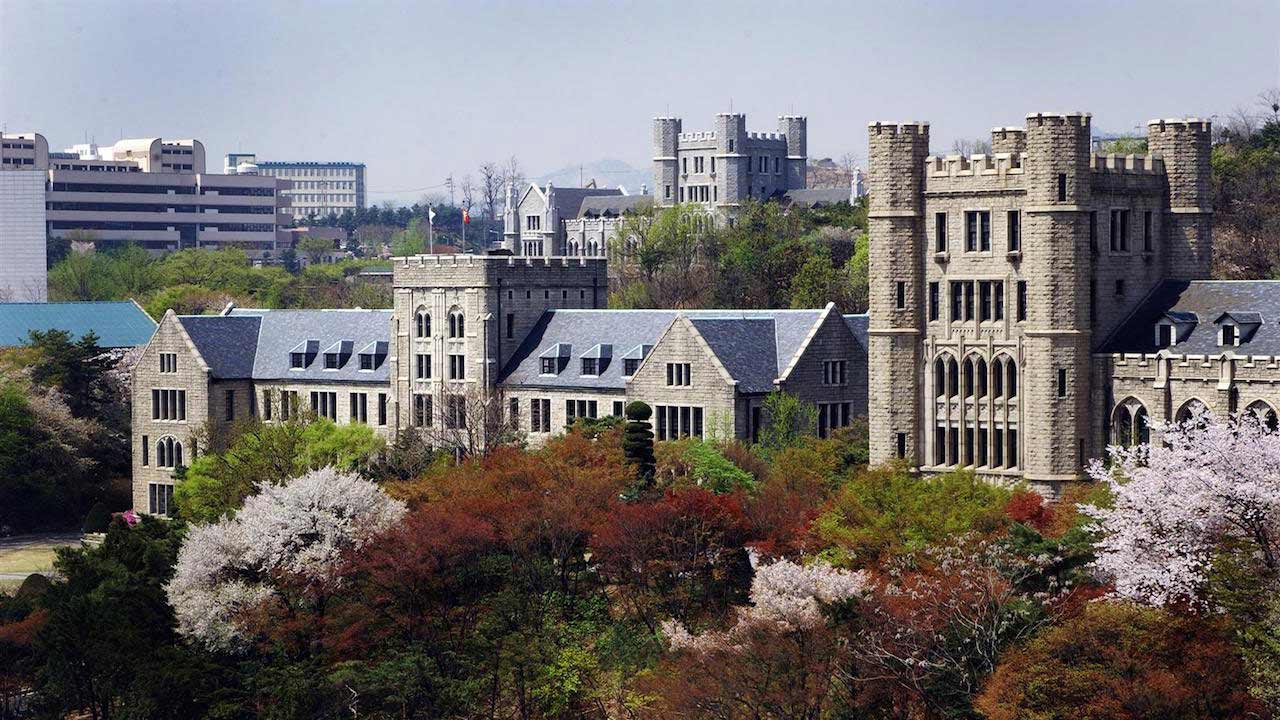 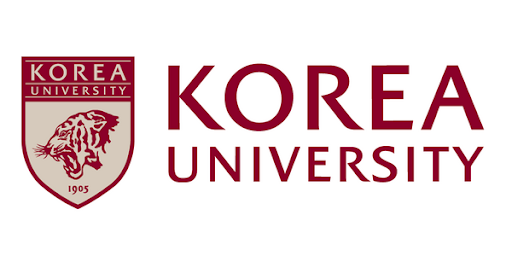 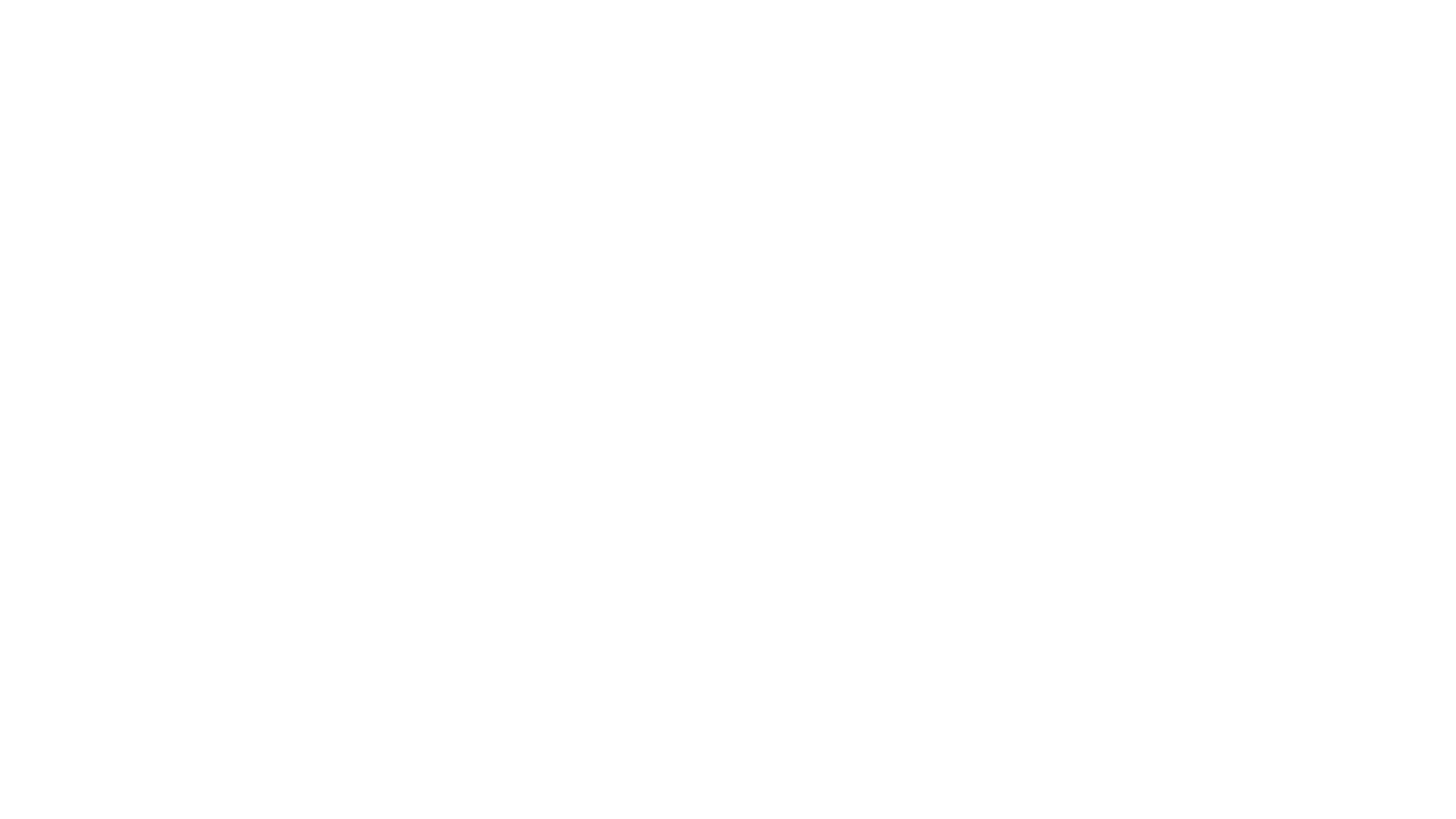 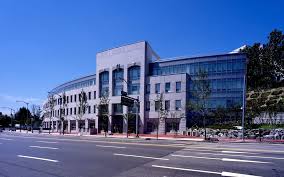 Sprachkurse
Level 3 im 한국어교육관
Level 4 im 라이시움
Relativ günstige Cafés in den Sprachgebäuden
Buch + Workbook
Im Unishop ~47,000₩
Neue Bücher in Level 1-3
Weniger Grammatik als in den alten Büchern
Level 3 möglicherweise zu einfach für Tübinger Studierende
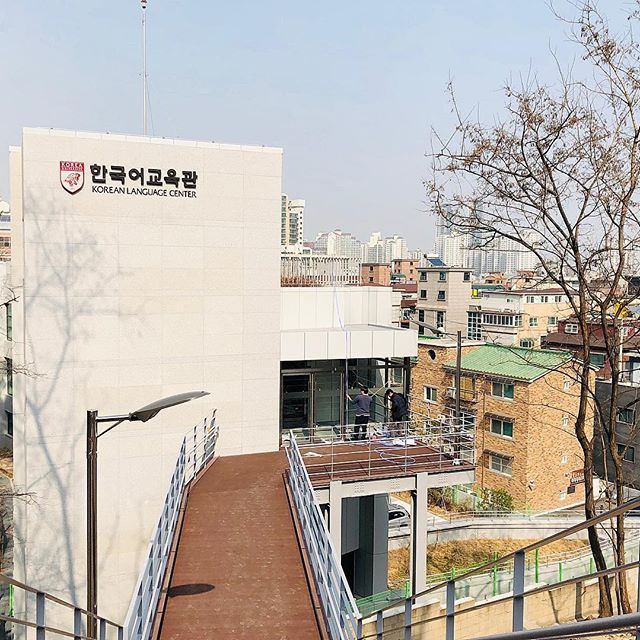 Unterrichtsaufbau
Einteilung (Vormittagskurs)
09:00 – 09:50
10:00 – 10:50
11:10 – 12:00
12:10 – 13:00
Chronologisches Durcharbeiten der Kapitel
Aufholen der Grammatiken aus den alten Büchern
Viele Vokabeln  Erklärung im Unterricht
Relativ wenige Hörverstehensübungen
Wenige Hausaufgaben, meist Aufsätze schreiben
Sprachprüfungen
Vier Wochentests (10min)                                                                             + Anwesenheit/Mitarbeit/발표/etc.
Zwischenprüfung
1. Tag: 듣기, 읽기, 쓰기; 2. Tag: 말하기
Abschlussprüfung
1. Tag: 듣기, 읽기, 쓰기; 2. Tag: 말하기
Aufbau der Prüfungen ähnlich wie in Tübingen
말하기
7min allein + 3min Role-Play
findet über Zoom statt
40%
30%
30%
KUBA
T-Shirt und Jacke organisiert, aber Organisation teilweise schwierig
Keine Veranstaltungen
Wenig Kontakt/Hilfe bei wichtigen Dingen (z.B. ARC, Studentenausweis)
Selbst Fragen über KakaoTalk wurden nichtzufriedenstellend beantwortet
Stattdessen: 도우미-Programm:
Rechtzeitige Anmeldung erforderlich
Keine Garantie auf einen Partner
Im Gegensatz zu KUBA nur koreanisch